УФНС России по Омской области
«Публичные обсуждения УФНС России по Омской области по вопросам правоприменительной практики налоговых органов и соблюдения обязательных требований при проведении контрольно-надзорной деятельности на 2020 год»
28.05.2020
УФНС России по Омской области
«О реализации мер поддержки бизнес – сообществу, связанных с предоставлением  отсрочки по уплате налогов»
Начальник отдела по работе с задолженностью
УФНС России по Омской области
Губер Е.В.
28.05.2020
ПОСТАНОВЛЕНИЕ ПРАВИТЕЛЬСТВА РОССИЙСКОЙ ФЕДЕРАЦИИ
от 2 апреля 2020 года № 409
«О мерах по обеспечению устойчивого развития экономики»
2
Продление сроков уплаты налогов и страховых взносов
3
Информация о продлении сроков уплаты на сайте ФНС России nalog.ru
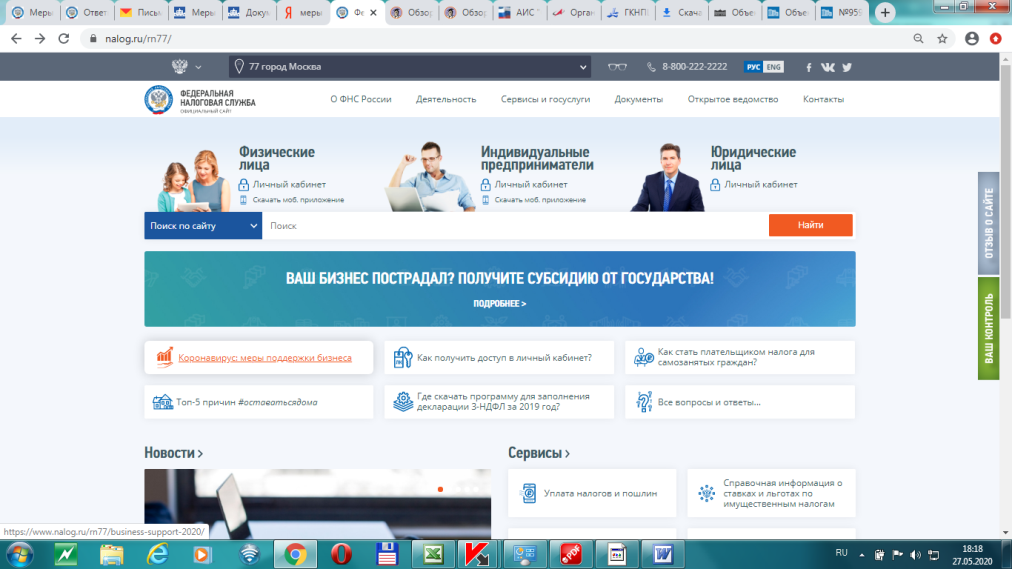 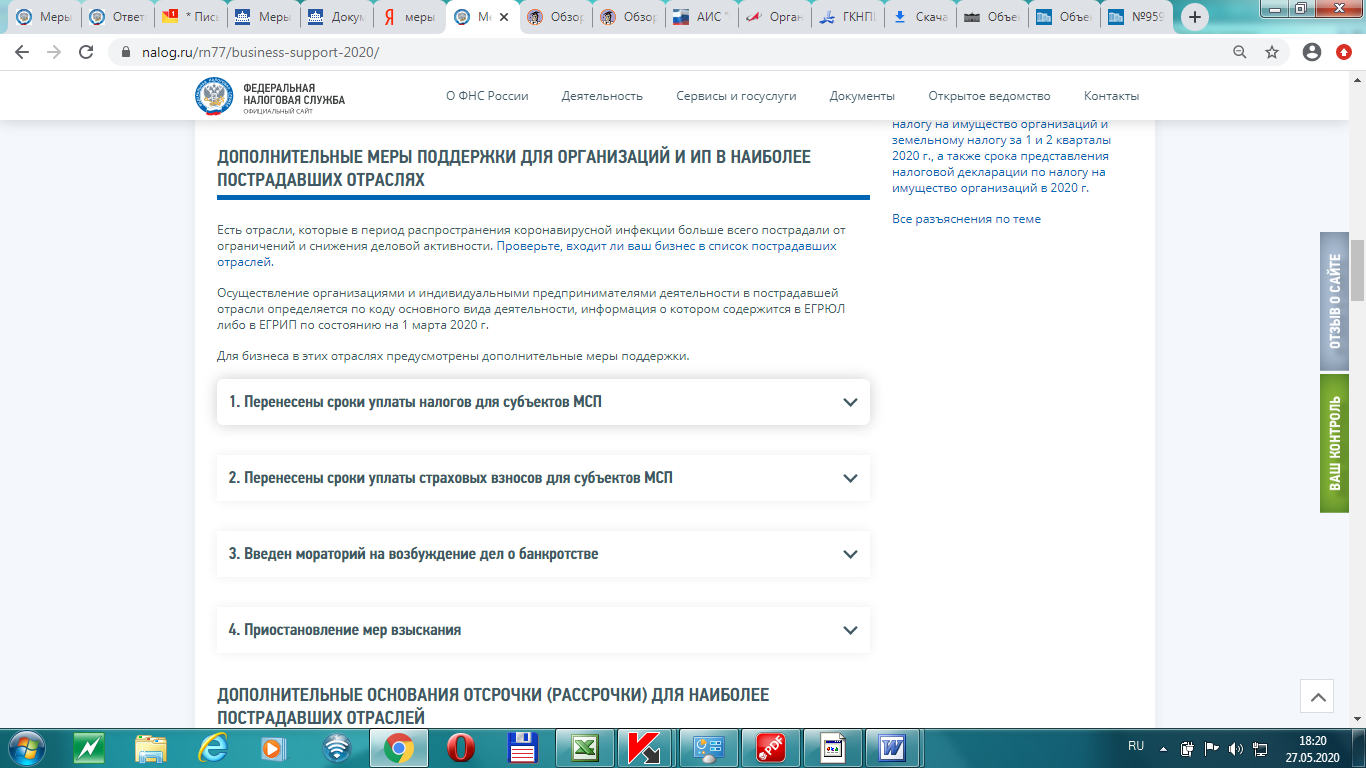 4
Количество налогоплательщиков Омской области,
которым перенесен срок уплаты налогов и страховых взносов
18 122
всего
3 512 
ЮЛ
14 610
ФЛ
343
млн. рублей
5
Лица, имеющие право на отсрочку уплатыналогов и страховых взносов
Организации и индивидуальные предприниматели, предоставившие отсрочку уплаты арендных платежей 
(перечень определяется органом исполнительной власти
субъекта РФ)
Пострадавшие отрасли по основному коду ОКВЭД 
на 01.03.2020
(перечень утвержден Постановлениями Правительства РФ №№434, 479, 540, 657)
Стратегические, системообразующие, градообразующие организации
(в случае принятия  Правительством РФ отдельных решений)
6
Сроки предоставления
отсрочки
Условия предоставления отсрочки
Снижение доходов в любом квартале 2020 года более чем на 10% или получение убытков
 Сроки уплаты налогов наступили в 2020 году
 Необходимо обеспечение обязанности по уплате:
* залог недвижимого имущества
* поручительство 3-го лица
* банковская гарантия
7
Предоставление отсрочки по видам налогов и страховых взносов
8
Преимущества отсрочки



9
Принятые налоговыми органами Омской области решения об отсрочке
10
Проверка возможности получения отсрочки на сайте ФНС России nalog.ru
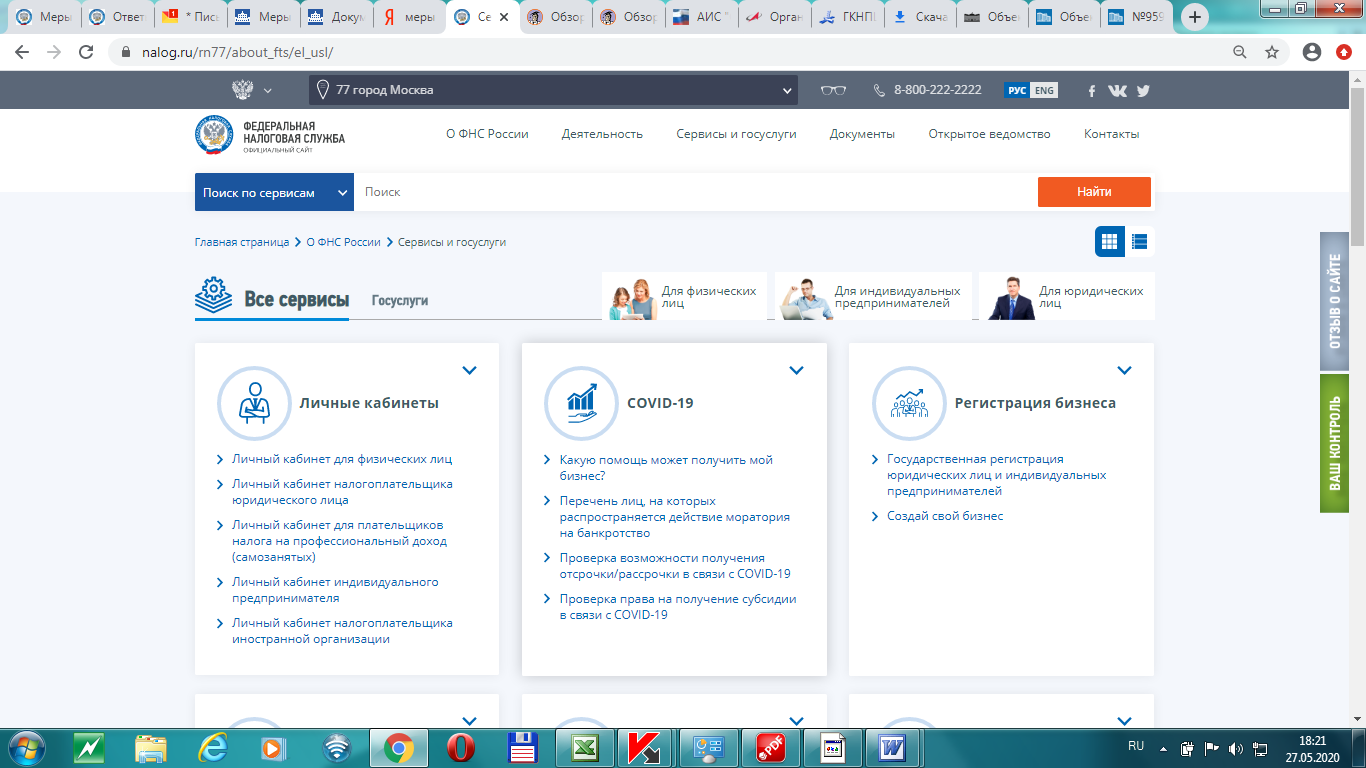 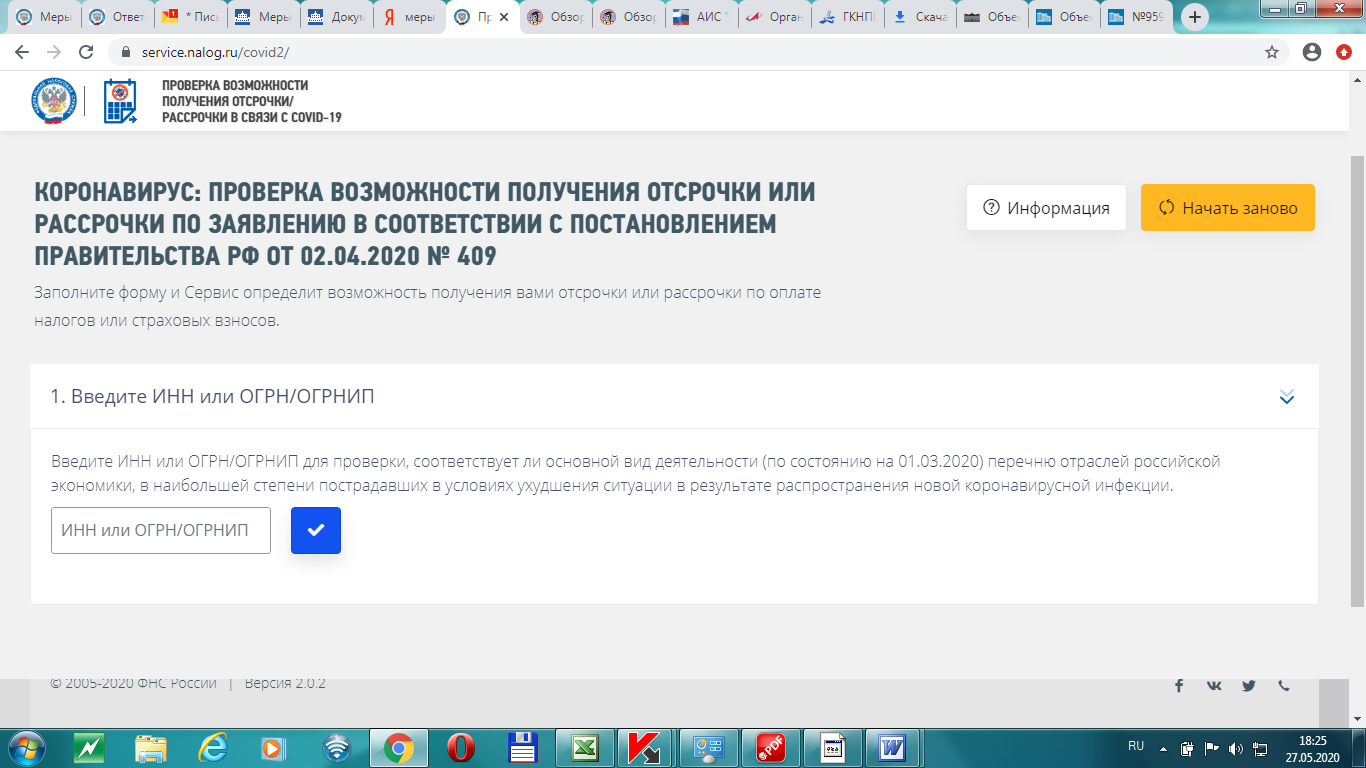 11
Спасибо за внимание!
УФНС России по Омской области
«О реализации мер поддержки субъектам малого и среднего предпринимательства в части получения субсидий из федерального бюджета»
Начальник отдела налогообложения доходов физических лиц и администрирования страховых взносов УФНС России по Омской области  
Кочкина Е.В.
28.05.2020
ПОСТАНОВЛЕНИЕ ПРАВИТЕЛЬСТВА РОССИЙСКОЙ ФЕДЕРАЦИИ
от 24 апреля 2020 года № 576 

«Об утверждении Правил предоставления в 2020 году из федерального бюджета субсидий субъектам малого и среднего предпринимательства, ведущим деятельность в отраслях российской экономики, в наибольшей степени пострадавших в условиях ухудшения ситуации в результате распространения новой коронавирусной инфекции»
2
Структура реестра субъектов малого и среднего предпринимательства по Омской области на 01.03.2020
3
Структура реестра субъектов малого и среднего предпринимательства по Омской области на 01.03.2020, ведущих деятельность в пострадавших отраслях
4
ПОСТАНОВЛЕНИЯ ПРАВИТЕЛЬСТВА РОССИЙСКОЙ ФЕДЕРАЦИИ
от 3 апреля 2020 года № 434
«Об утверждении перечня отраслей российской экономики, в наибольшей степени пострадавших в условиях ухудшения ситуации в результате распространения новой коронавирусной инфекции»
от 10 апреля 2020 года № 479 
«О внесении изменений в перечень отраслей российской экономики, в наибольшей степени пострадавших в условиях ухудшения ситуации в результате распространения новой коронавирусной инфекции»
от 18 апреля 2020 года № 540 
«О внесении изменений в постановление Правительства Российской Федерации от 3 апреля 2020 г. N 434»
от 12 мая 2020 года № 657 
«О внесении изменений в перечень отраслей российской экономики, в наибольшей степени пострадавших в условиях ухудшения ситуации в результате распространения новой коронавирусной инфекции»
5
Условия получения субсидии
6
Расчет субсидии
7
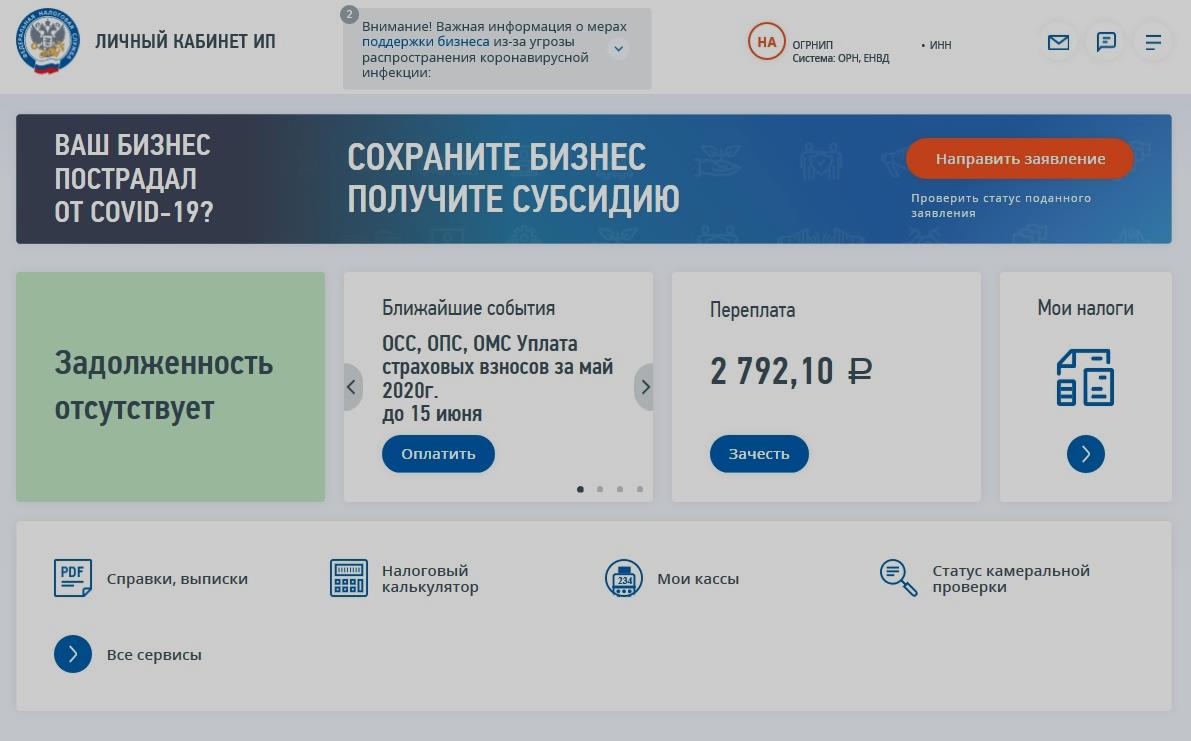 8
Сроки подачи заявления
9
Сервис для получения субсидии
10
11
12
Структура налогоплательщиков, подавших заявление на получение субсидии за апрель
1 896
1 965
10 609
6 748
13
Суммы рассчитанных субсидий
164 млн. рублей
1273 НП
13538 сотрудников
196 млн. рублей
1537 НП
16180 сотрудников
428
68 млн. рублей
5590 НП
без сотрудников
14
Важно! Если налогоплательщик получил субсидию необоснованно, то ее необходимо вернуть
Реквизиты для осуществления возвратов средств:
Получатель: Сбербанк ПАО;
Счет получателя: 47422810000009999900;
Кор. счет получателя: 30101810400000000225;
ИНН/КПП получателя: 7707083893/773601001;
Банк получателя: ПАО СБЕРБАНК г. Москва;
БИК: 044525225. 
При формировании возвратов необходимо учесть обязательность указания в поле «Назначение платежа» ссылки на номер и дату платежного поручения, которым пришли средства, и номер и дату реестра из поля «Назначение платежа» данного платежного поручения.
15
Спасибо за внимание!
УФНС России по Омской области
«Публичные обсуждения УФНС России по Омской области по вопросам правоприменительной практики налоговых органов и соблюдения обязательных требований при проведении контрольно-надзорной деятельности на 2020 год»
28.05.2020